GRI Standards
October 4, 2017
Canada’s Largest Diversified Resources Company
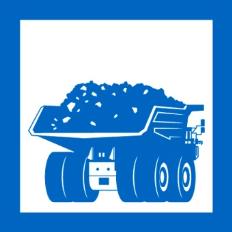 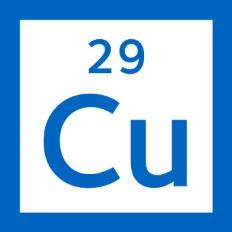 # 1 Producer of steelmaking coal in North America
# 2 Seaborne exporter of steelmaking coal globally
Top ten copper miner in the Americas
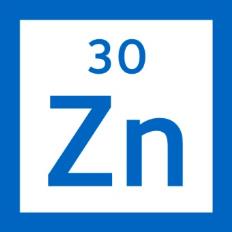 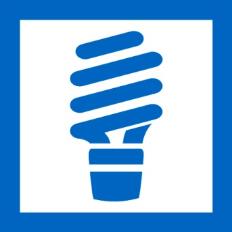 #3 zinc miner in the world
Building an energy business
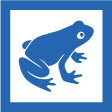 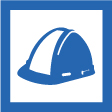 Implementing a comprehensive sustainability strategy
Safety is a core value
2
Approach to Sustainability
In 2011, we launched our formal sustainability strategy

Organized around 6 focus areas representing our most material sustainability challenges and opportunities

Achieved each of our short-term sustainability goals in 2015 and set new short-term goals to 2020

In 2015, we updated our long-term 2030 goals and vision for each area
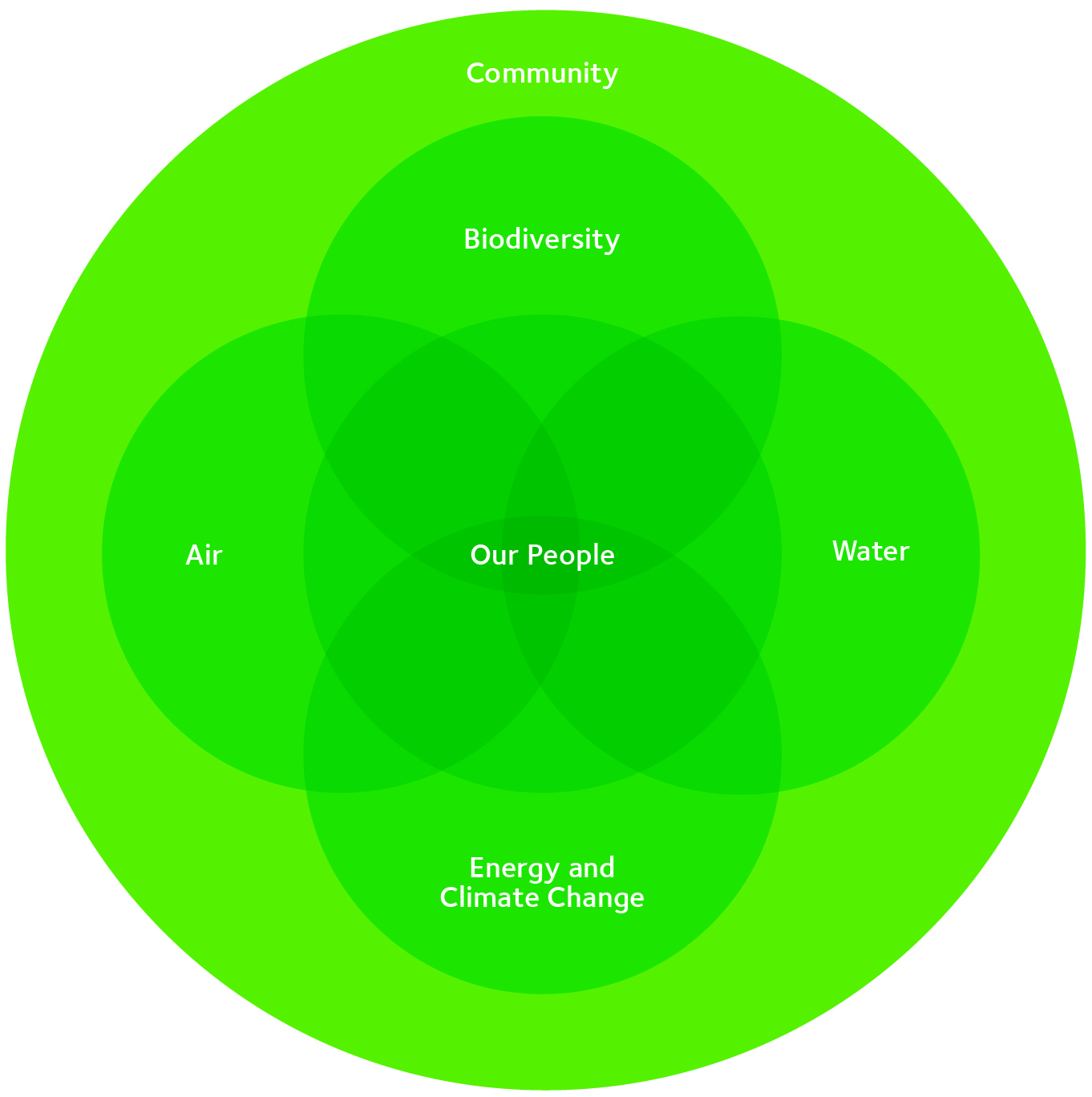 3
History of Sustainability Reporting
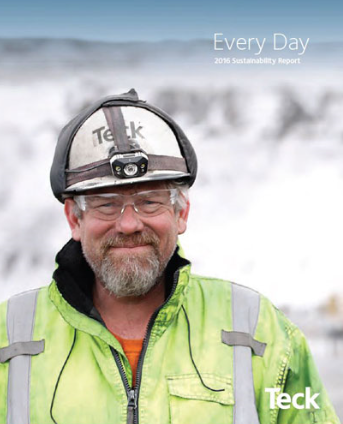 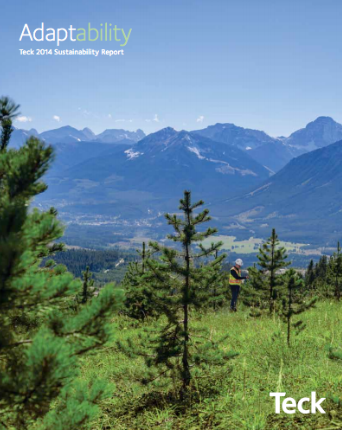 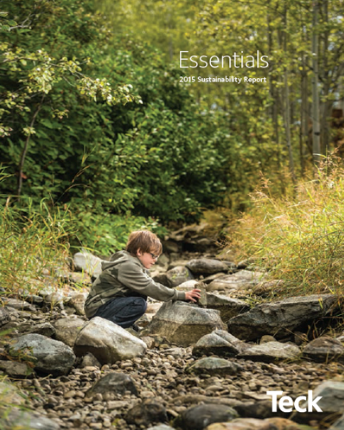 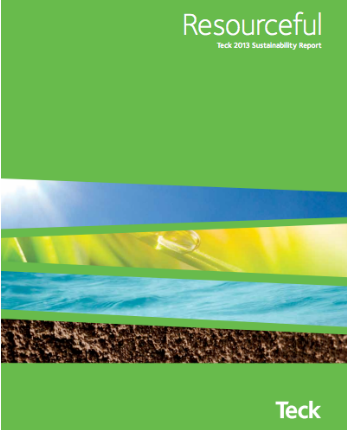 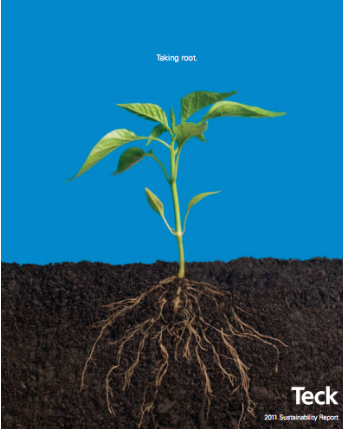 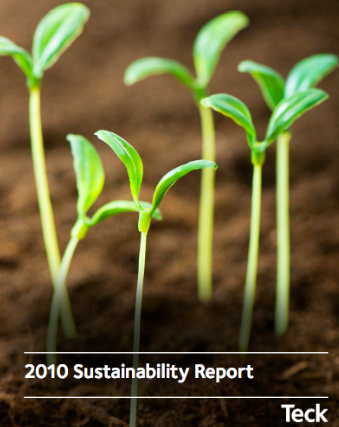 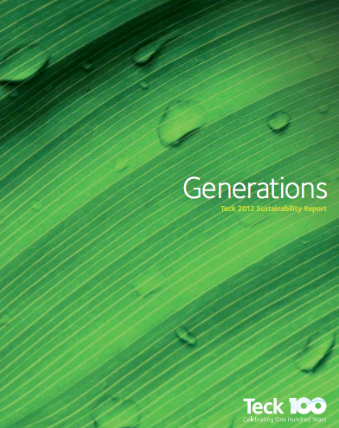 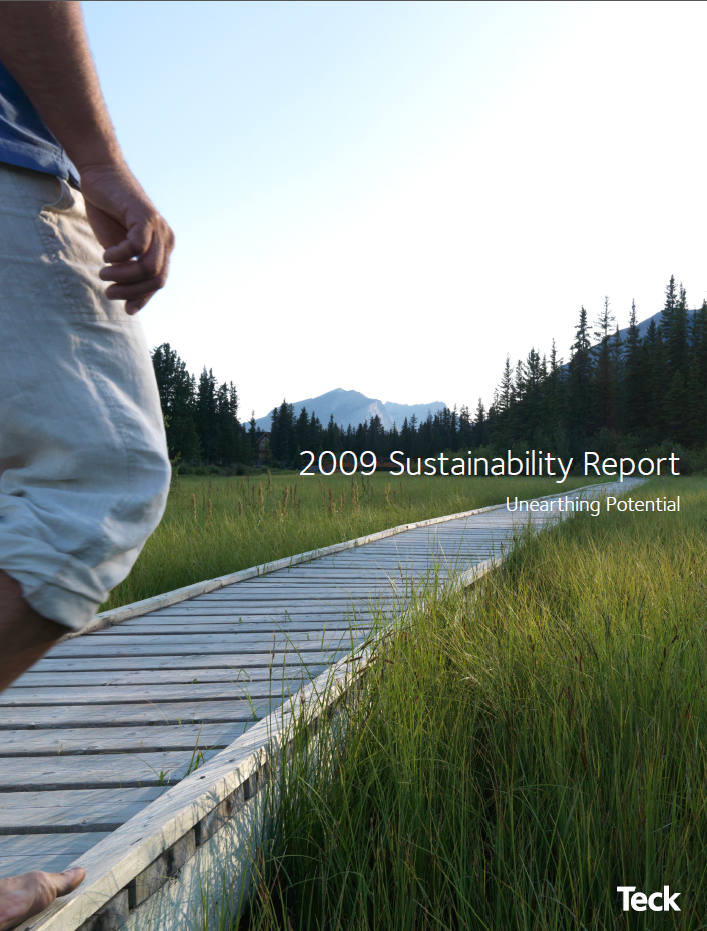 4
Approach to Sustainability Reporting
5
Transition to GRI Standards
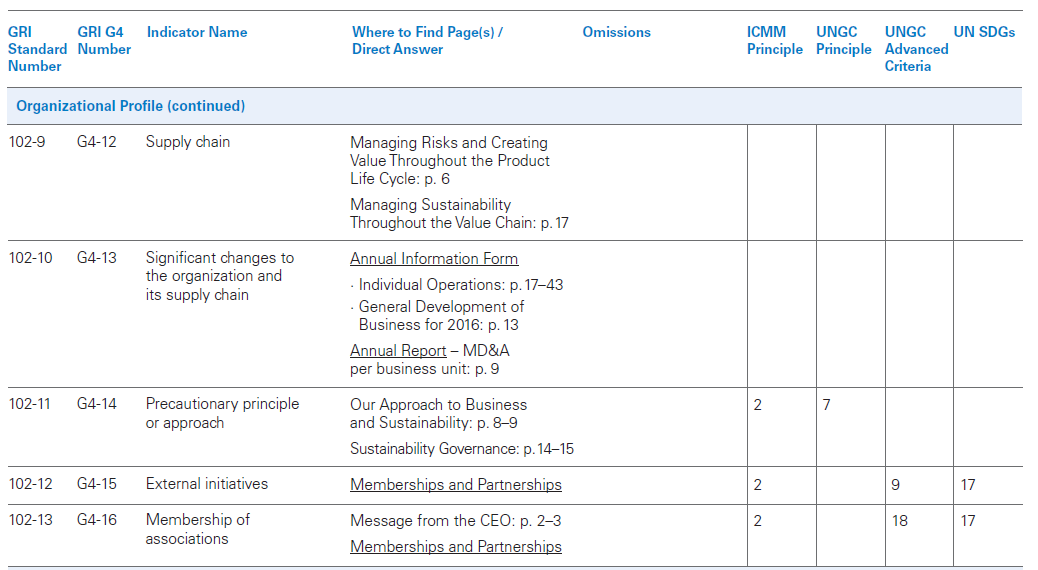 6
Data Mapping
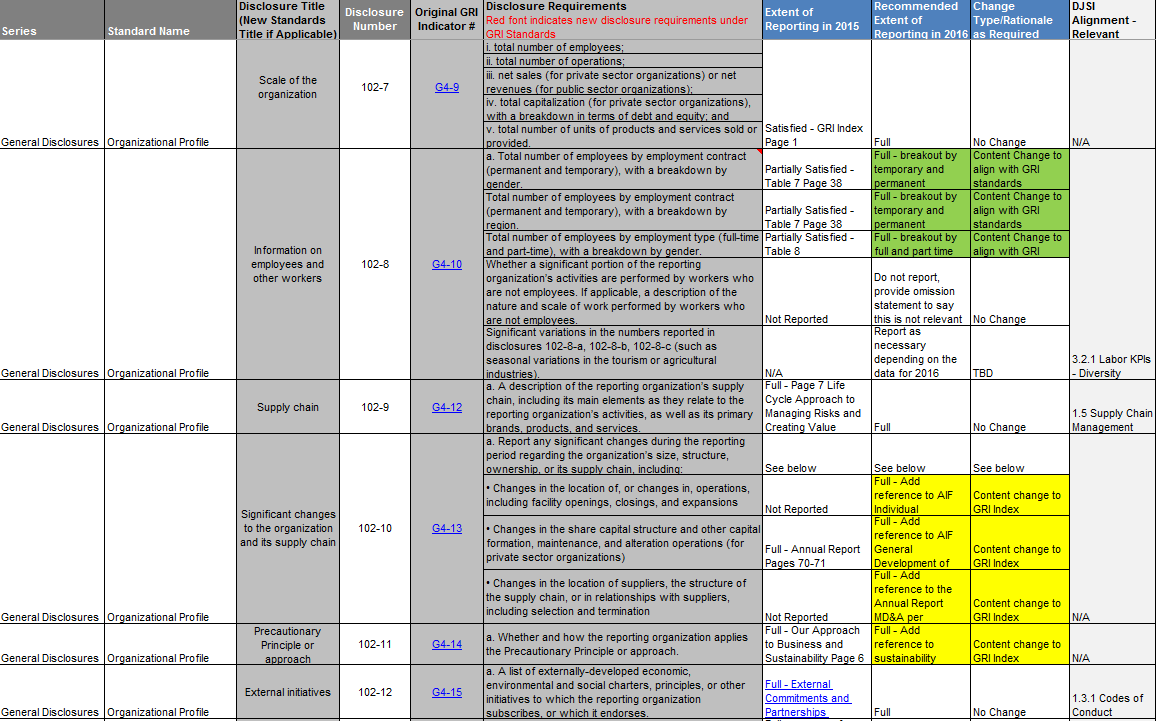 7
Internal Consultation
8
Surfacing the GRI Standards During Writing
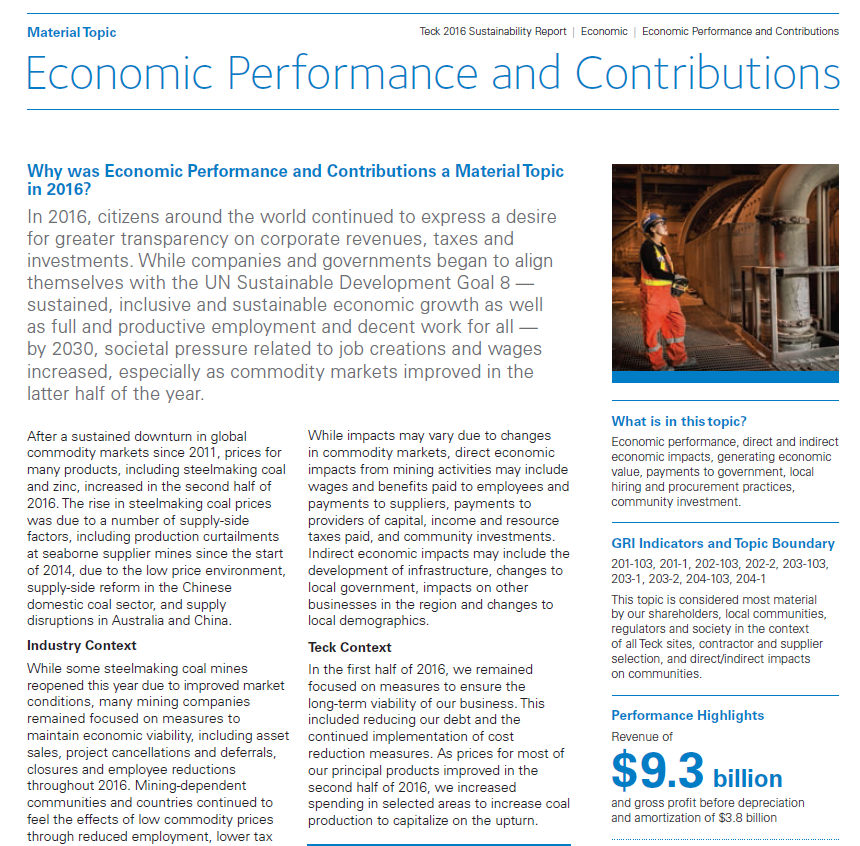 9
Key Learnings
Map the current GRI indicators against the Standards to identify changes required

Cross reference changes against other reporting expectations or requirements. 

Summarize and communicate recommended changes to subject matter expertise and senior leadership.

Incorporate GRI language into draft and final report.

Ensure assurance provider is aligned on the Standards.
10